теоретические основы совместной интерпретации сейсмо- и гравиметрических данных при поисках залежей углеводородов.
Кишман-Лаванова Тамара Николаевна
Институт геофизики им. Субботина С.И. НАН Украины, Украина, Киев.
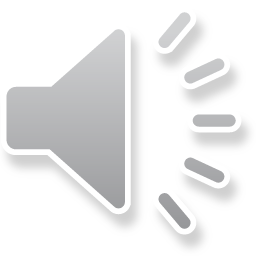 Введение.
	Гравиметрическая съемка есть наиболее эффективным и экономичным методом выявления глубоко залегающих структур, определения границ нефтегазоносных осадочных бассейнов, а также открытия перспективных участков и обнаружения локальных структур в виде потенциальных нефтегазовых ловушек (Березкин 1973). 
	Традиционная концепция нефтегазовой геологии и соответствующие геофизические технологии и методики поиска полезных ископаемых ориентированы в основном на крупные по площади размеры структурных и неструктурных залежей в верхней части осадочных комплексов. Тем не менее, освоение малых по площади, но больших по объемным запасам, сложно построенных залежей в осадочных, метаморфизованных, вулканогенных и изверженных комплексах представляет один из главных резервов долговременного обеспечения энергетическими ресурсами (Бембель Р.М. и др. 2003; Мегеря В.М и др. 2012). 
	Очевидно, что эффективность нефтепоисковых работ в различных регионах зависит как от инструментов моделирования сложных геологических структур в рамках используемого метода, так и от интерпретационных возможностей самого метода.
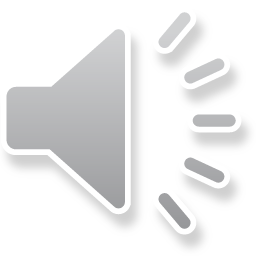 На сегодняшний день очевидным становится то, что совершенного метода интерпретации геофизических данных не существует. Каждый метод (будь то гравиразведка или метод отраженных волн в сейсморазведке) , имеет свои сильные и слабые стороны, и в лучшем случае использует данные других методов как конечный результат их интерпретации. Поэтому логичным было возникновение идеи совместной интерпретации геофизических данных, начало развития которой было положено в работах (Гольцман, Калинина 1983; Kozlovskaya et al 2007; Каратаев, Пашкевич 1986). 
        На данный момент существует достаточная теоретическая база применения численных методов многоцелевой оптимизации для инверсии геофизических данных различных типов.
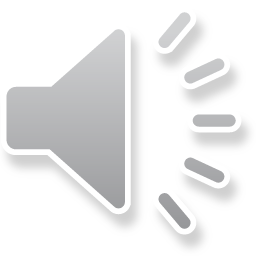 В настоящей работе рассмотрены теоретические аспекты постановки и решения задачи совместной инверсии в применении к сейсмо- и гравиметрическим данным, основываясь на успешном опыте такого подхода для инверсии одного типа данных. 
           В рамках вероятностного подхода стандартная постановка совместной инверсии геофизических данных формулируется как задача максимизации апостериори условных функций плотности вектора модельных параметров. В силу сложности определения этих функций целесообразным представляется трансформация задачи максимизации в задачу минимизации вектора многоцелевой функции. При этом априорная информация формализуется посредством нечетких множеств. Решение задачи минимизации осуществляется с помощью алгоритма поиска Парето-оптимальных решений. 
            Совместная интерпретация гравиметрических и сейсмических данных позволяет использовать полезную информацию каждого метода.
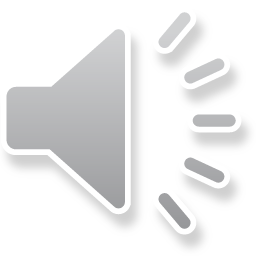 Существует два возможных пути комбинирования данных полученных от двух методов:
     – данные каждого метода инвертируются независимо, а конечное решение строится с использованием всех независимых моделей; 
     – множества нескольких типов данных комбинируется в одно, которое впоследствии подлежит инверсии. Такая процедура, называемая совместной инверсией нескольких типов данных, обеспечивает непосредственно конечную модель.
Задача совместной инверсии часто формулируется как скалярная. Операторы прямой задачи линеаризуются, а ошибки данных считаются случайными и подчиняются Гауссовому распределению. Такой подход можно найти у некоторых авторов (Tarantola 1987a; Plomerova et al. 1996; Roy et al. 2005). Но большинство геофизических обратных задач нелинейны, их решения неединственные, и погрешности данных не всегда вызваны случайными помехами. 
         Такие задачи целесообразно решать в рамках методов прямого поиска, когда конечное решение выбирается из множества альтернативных решений, смоделированных в параметрическом пространстве под контролем некоторых правил. (Sambridge 1999a; Kozlovskaya 2000).
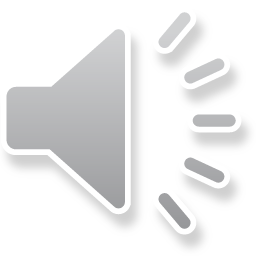 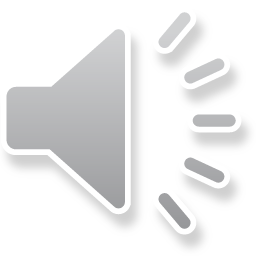 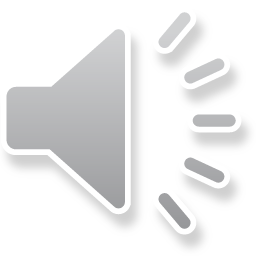 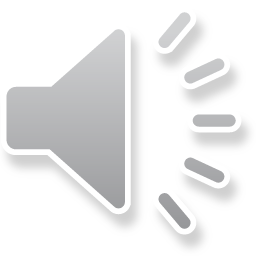 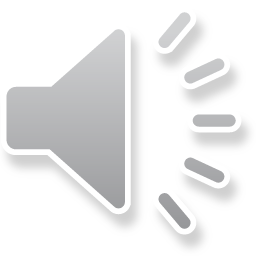 а множество возможных решений ограничивается системой ограничений (Sakawa 1993).
Для эффективного поиска в многомерном параметрическом пространстве в работе (Kozlovskaya 2000) был предложен алгоритм глобальной оптимизации результатом которого есть множество Парето-оптимальных решений. В основе алгоритма лежит идея аппроксимации параметрического пространства диаграммами Вороного, предложенная М. Самбриджем (Sambridge 1999а). Предложенный подход показал эффективность для инверсии сейсмических (Kozlovskaya 2007) и гравиметрических (Кишман-Лаванова 2015) данных.
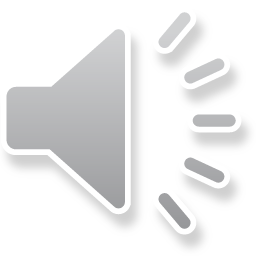 При совместной интерпретации нескольких типов данных могут быть случаи, когда множество полных оптимальных решений не существует. Но всегда существует множество Парето-оптимальных решений и слабо Парето-оптимальных решений. Однако любое Парето-оптимальное решение это всегда компромисс решений. Другими словами, невозможно улучшить любое решение из Парето-множества, уменьшив одну целевую функцию без увеличения других. Возможности реальной MOЗ могут быть довольно большими, множество Парето-оптимальных решений может содержать множество решений с различными компромиссами между разными целями. Следовательно, анализ компромисса между различными компонентами векторной целевой функции представляет собой необходимый этап в выборе окончательных решений из Парето-множества
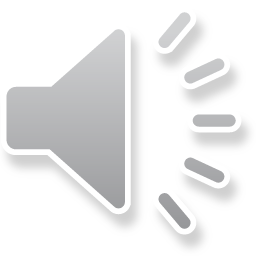 Заключение. 
           Задача совместной интерпретации геофизических данных однозначно расширяет возможности интерпретационных методов при поисках нефтегазовых месторождений. В этой работе затронут достаточно узкий теоретический вопрос. Кроме изложенного, в каждой конкретной задаче требуется тщательный анализ влияния погрешностей на качество множества возможных решений. Погрешности в экспериментальных данных и неточная параметризация модели разрушают полное оптимальное решение, которое обычно существует для данных без погрешностей. В результате полное оптимальное решение расширяется до большого Парето-множества и неоднозначность в задаче совместной инверсии увеличивается.




Спасибо за внимание!
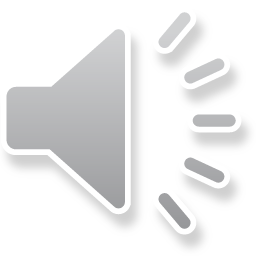 СПИСОК ЛИТЕРАТУРЫ
      Бембель Р.М., Мегеря В.М., Бембель С.Р. Геосолитоны: функциональная система Земли, концепция разведки и разработки месторождений углеводородов. Тюмень: Вектор Бук, 2003. 224 с. 
      Березкин В.М. Применение гравиразведки для поиска месторождений нефти и газа. М: Недра, 1973. 264 с.
      Гольцман Ф. М., Калинина Т.Б. Статистическая интерпретация магнитных и гравитационных аномалий. Л.: Недра. 1983. 248 с.
      Каратаев Г.И., Пашкевич И.К. Геолого-математический анализ комплекса геофизических полей. 1986. Киев. 168 с.
      Кишман-Лаванова Т.Н. Парето-оптимальные решения обратной задачи гравиметрии с неопределенной априорной информацией. Геофизический журнал. 2015. Т. 37, №5. С. 93-103.
      Мегеря В.М., Филатов В.Г, Старостенко В.И., Корчагин И.Н., Лобанов А.М., Гласко Ю.В., Волоцков М.Ю., Скачков С.А. Возможности и перспективы применения несейсмических методов для поисков скоплений углеводородов и геосолитонная концепция их образования. Геофизический журнал. 2012. Т. 34, № 3. С. 4-21.
       Karatayev G.I., Kozlovskaya E., 1997. Method of integrated computer interpretation of DSS, gravity and magnetic data and its application to density modeling of the Earth’s crust and upper mantle. Litosphere. 6. 117-128.
Kozlovskaya E., 2000. An algorithm of geophysical data inversion based on non-probalistic presentation of a priori information and definition of Pareto-optimality. Inverse problem. 16. P. 839-861.
	Kozlovskaya E., Vecsey L, Plomerova J. and Raita T., 2007. Joint inversion of multiple data types with the use of multiobjective optimization: problem formulation and application to the seismic anisotropy investigations. GJI 171, 761–779. Seismology.
	Mosegaard K., Tarantola A., 1995. Monte Carlo sampling of solutions to inverse problems J.Geoph.Research. 100 (B7). P. 12431 – 12447.
	Plomerova J., Sıleny J., Babuska V., 1996. Joint interpretation of uppermantle anisotropy based on teleseismic P-travel-time delays and inversion of shear-wave splitting parameters, PEPI, 95, 293–309.
	Roy, L., Sen, M.K., Stoffa, K., McIntosh, K. & Nakamura, Y., 2005. Joint inversion of first arrival travel time and gravity data, J. Geophys. Eng., 2, 277–289.
	Tarantola, A., 1987a. Inverse Problem Theory, Elsevier, Amsterdam, New York.
	Sakawa, M., 1993. Fuzzy Sets and Interactive Multiobjective Optimization, Plentum Press, New York.
	Sambridge, M., 1999a. Geophysical inversion with a neighbourhood algorithm I: searching a parameter space, Geophys. J. Int. 138. 479–494.
	Zadeh L.A., 1978. Fuzzy sets as a basis of a theory of possibility. Fussy Sets Syst. 1. P. 3-28.
	Zimmermann Hans-Jürgen., 2001. Fuzzy set theory—and its applications (4th ed.). Dordrecht: Kluwer. 544 p.